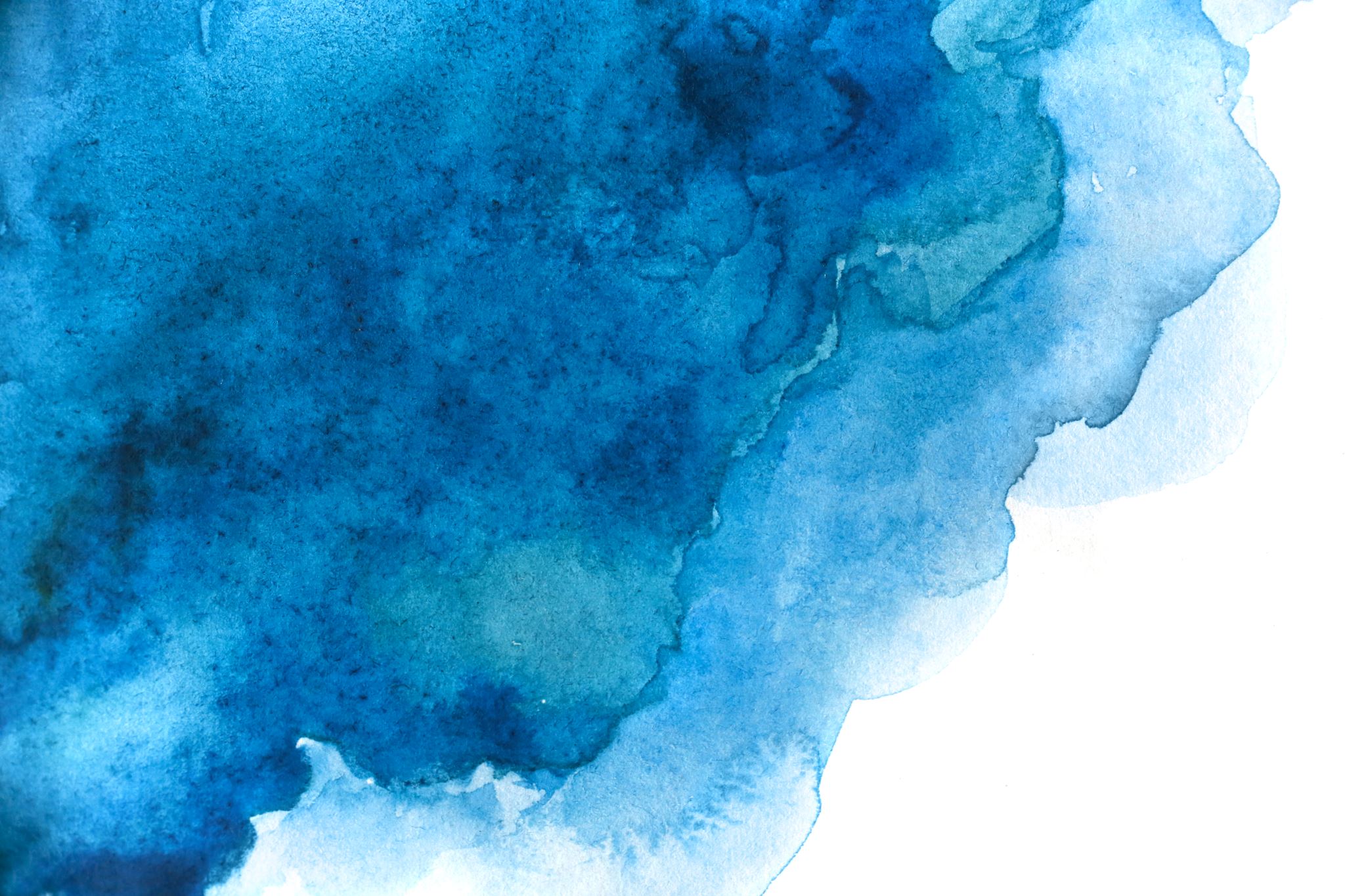 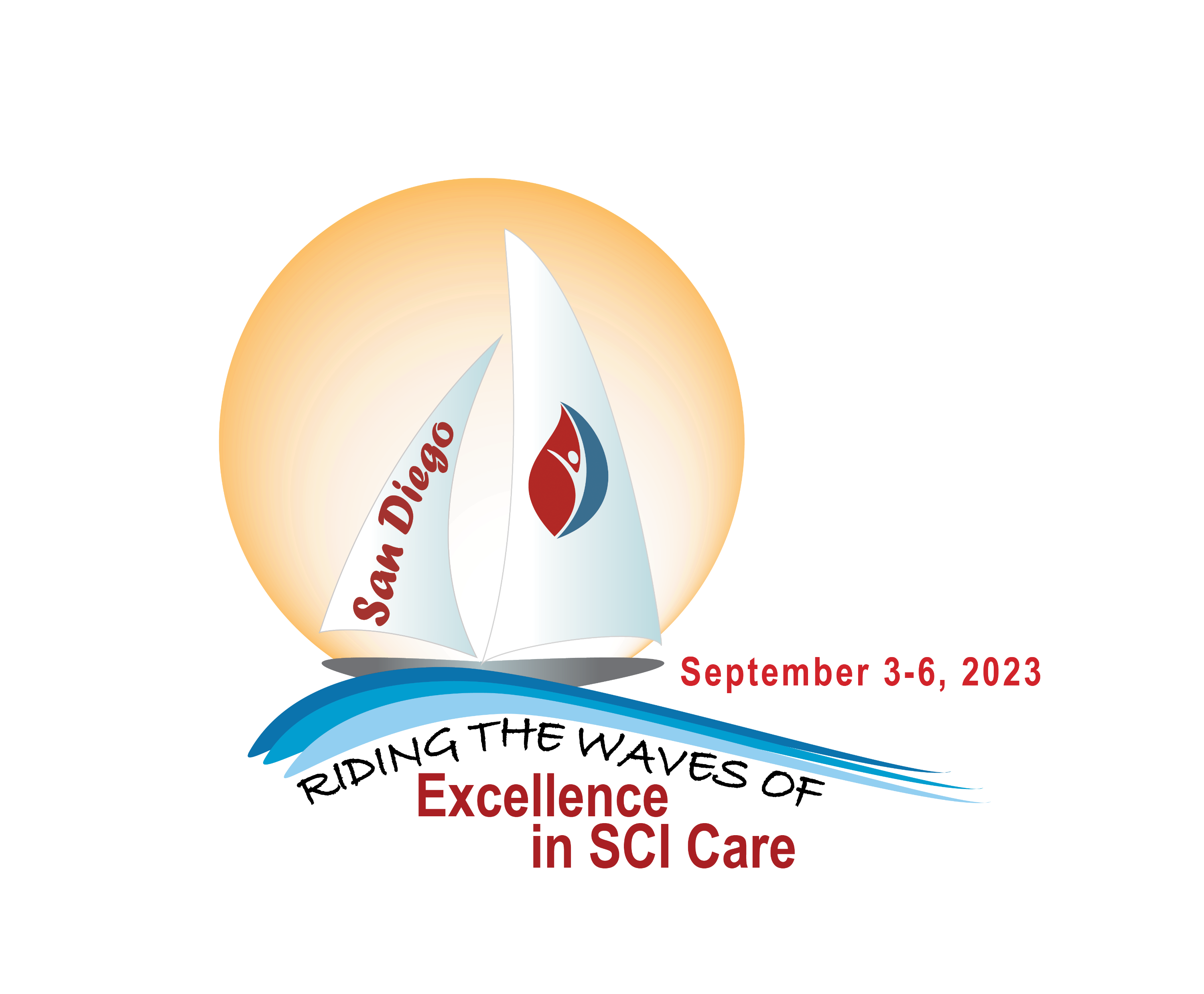 WELCOME
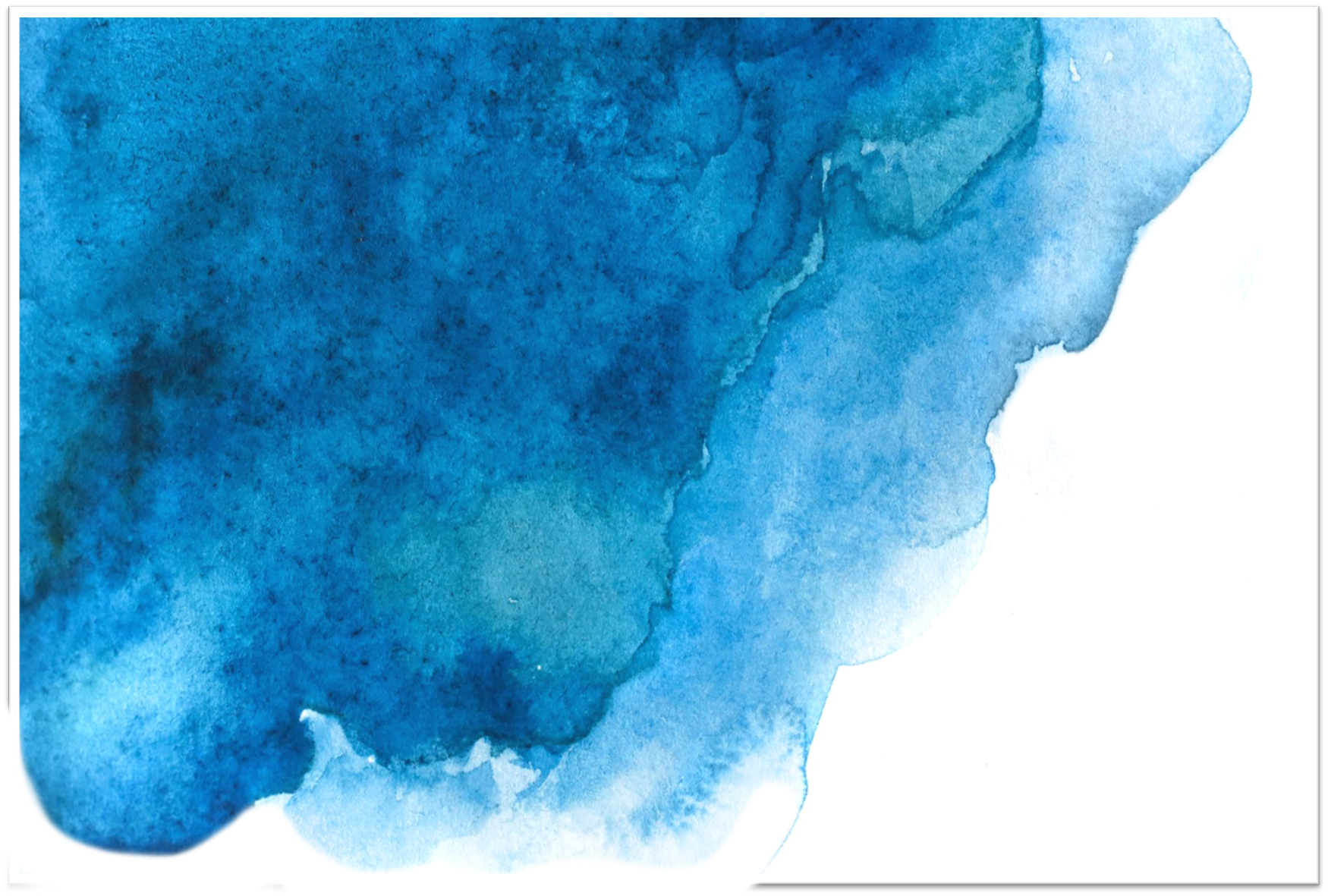 HOUSEKEEPING
Housekeeping information can go here
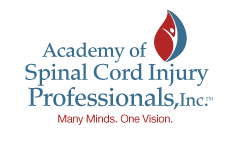 San Diego
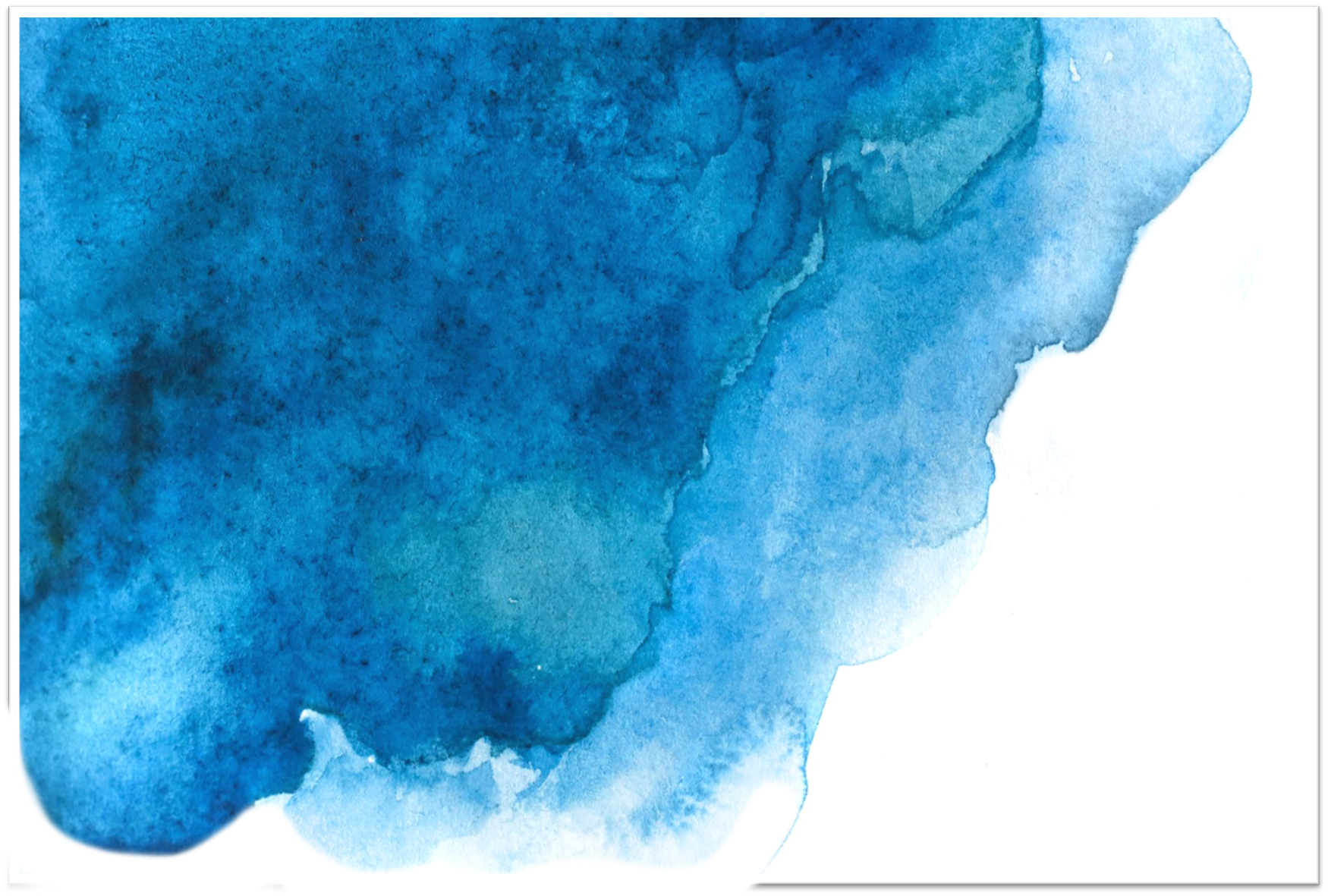 ACCREDITATION
Accreditation information can go here
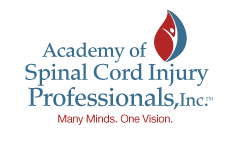 San Diego
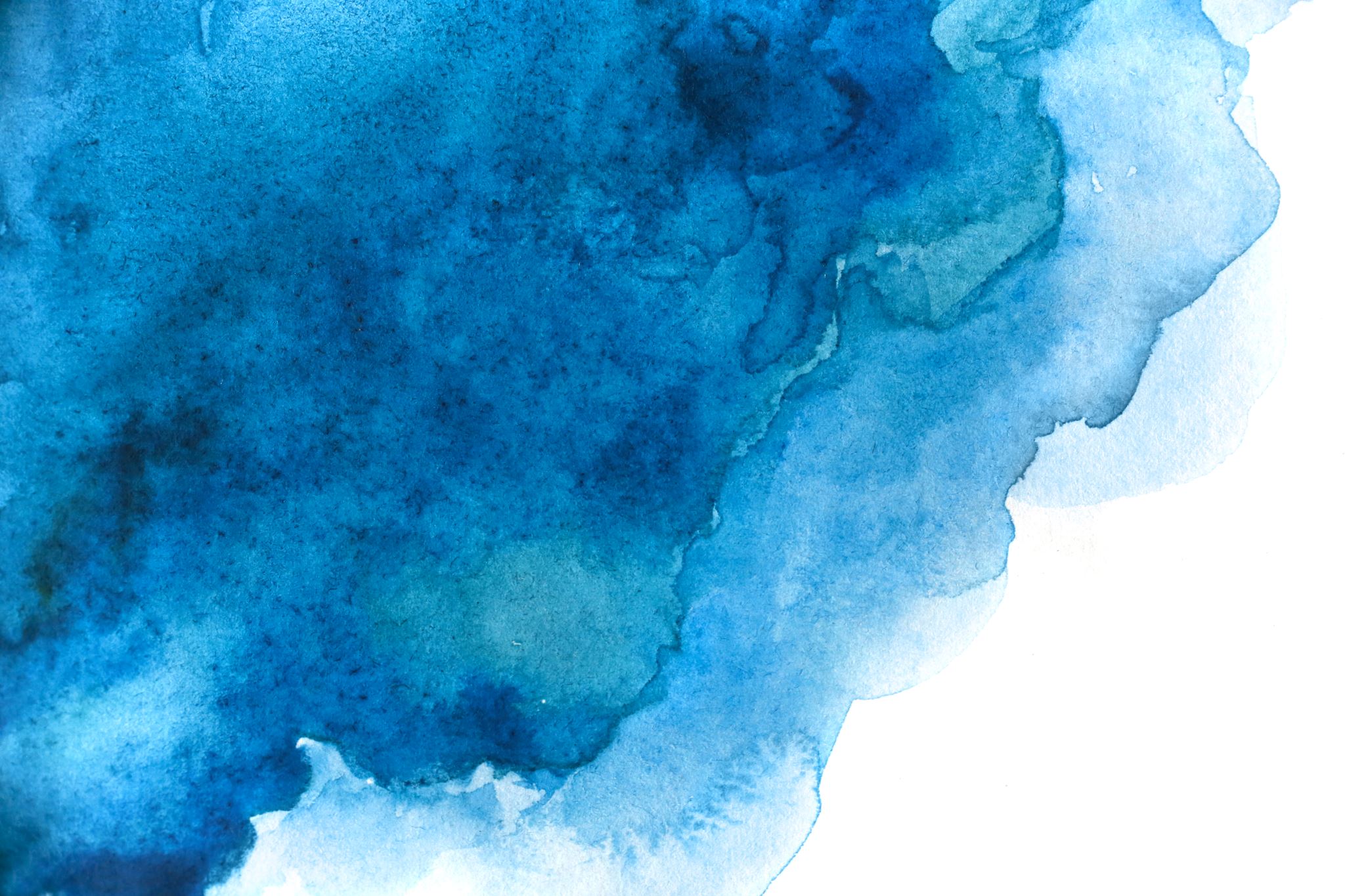 SESSION TITLE
Speaker Name
Affiliation
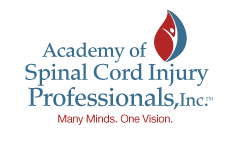 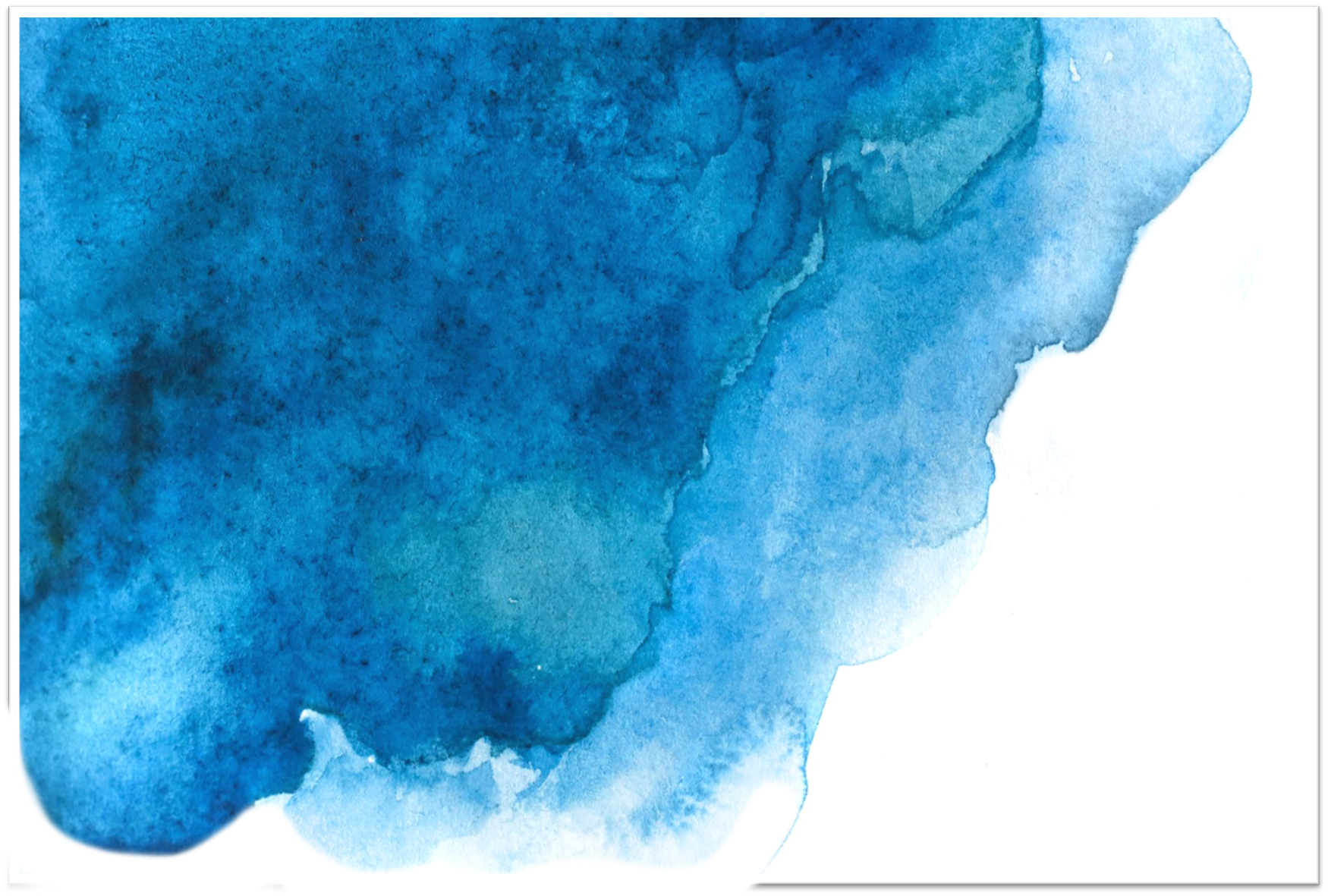 DISCLOSURE
Dr. So-and-so has…
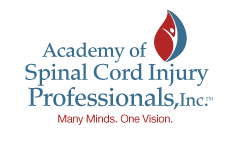 San Diego
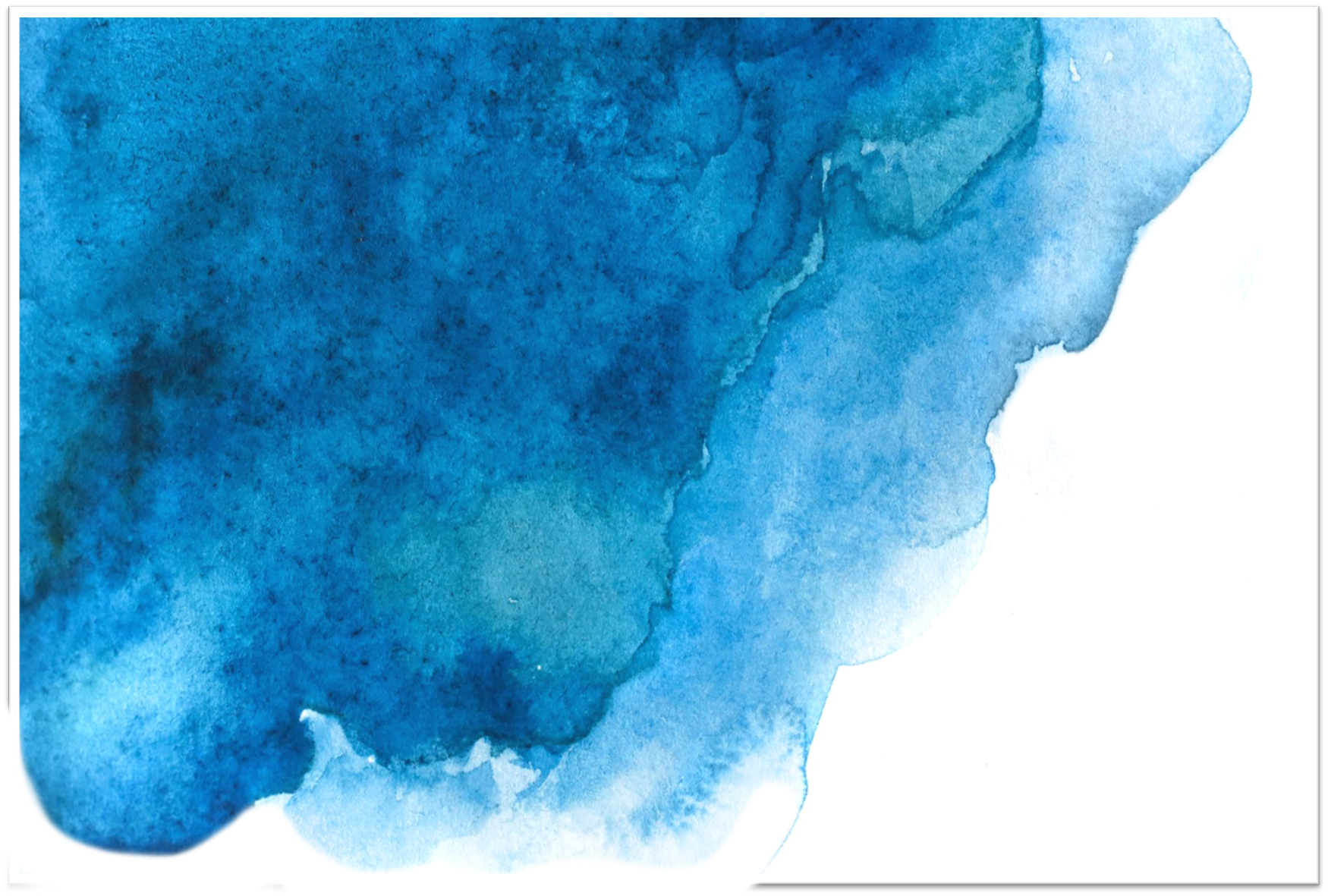 LEARNING OBJECTIVES
At the conclusion of this presentation, the learner will:
1.
2.
3.
4.
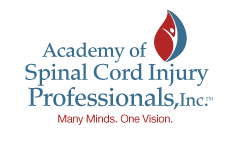 San Diego
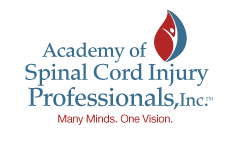 San Diego
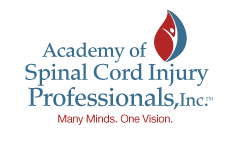 San Diego
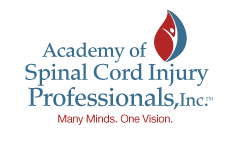 San Diego
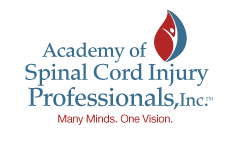 San Diego
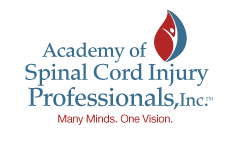 San Diego
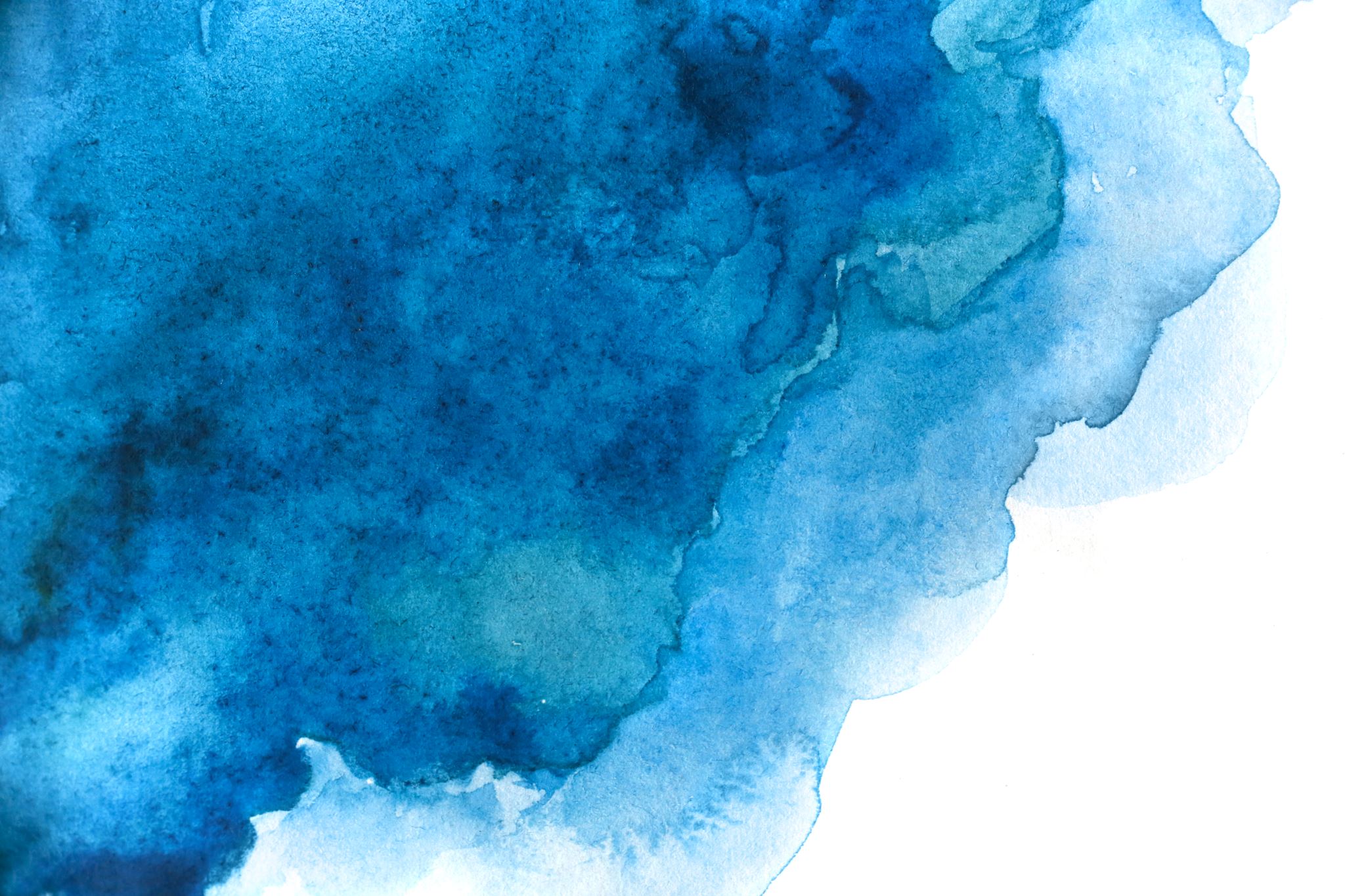 Q
THANK YOU!
and
A
Speaker Name
Affiliation & Contact information
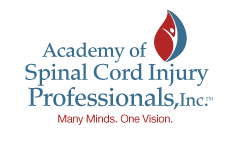